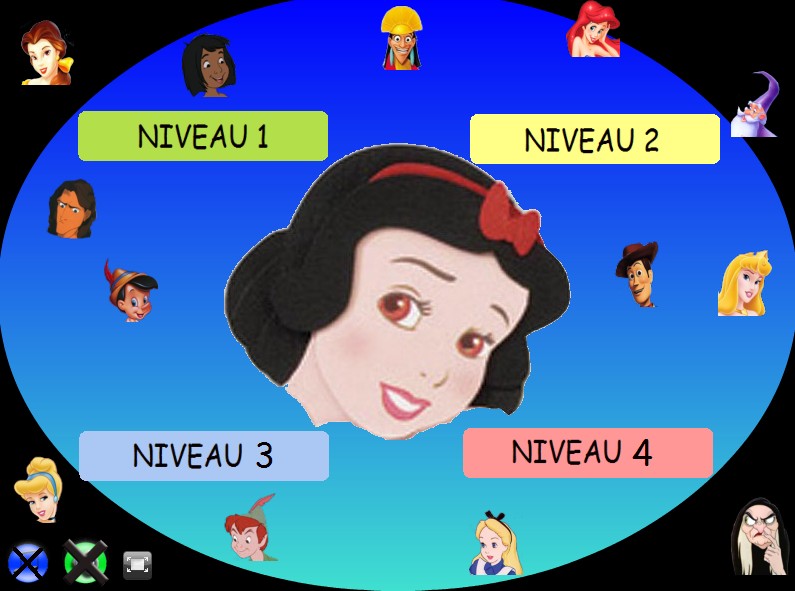 Qui est-ce
http://www.logicieleducatif.fr/francais/lecture/kiesse_disney.php